Vocabulary in Context
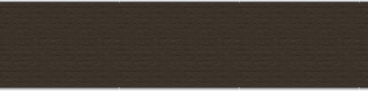 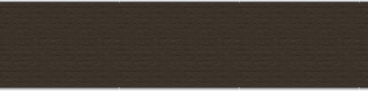 Using Context Clues to Improve Comprehension
Curriculum Planning and Development Division
2020
Learning outcomes
Explain what are context clues
Recognise the different types of context clues
Define unfamiliar words using context
Develop inferential skills by “solving” unknown words using context clues
What are context clues?
Context clues are hints found within a sentence, paragraph or passage which help a reader to understand new or unfamiliar words.
How do Context Clues help provide meaning?
Context clues help to define a word based on the sentence in which the word is located.
Writers “leak” information on the page requiring detective work to “discover” word meanings. 
Context clues are very helpful for learning new words and promote better understanding of what is being read.
Some context clues include:
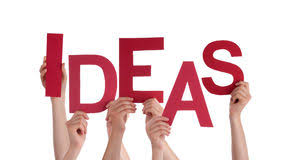 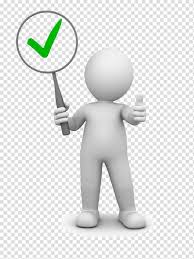 1. Inference Clues
With inference, sufficient clues are available in the sentence/s for the careful reader to conclude the meaning of the word.
The meaning is inferred from the general context or gist of the passage.
Examples:
Due to severe lack of sleep and extreme nervousness, Billy’s reply was incoherent.
Examples

The sound of the guitar was amplified when it was connected to the speaker.
Let’s try some inference clues
Harry found himself at the precipice, staring dizzily at the river below.
Hint: Harry staring dizzily at the river below shows he is high up on the cliff or precipice.
David was so famished that his Mom gave him some hot soup at once.
Hint: Mom gave David hot soup because he was so hungry or famished.
Though he didn’t talk with anyone, Shameed collaborated with others to complete the job.
Hint: Shameed worked together with the other team members or he collaborated to complete the work.
Her affluent neighbours, not lacking in financial resources, had their own swimming pool in a massive house.
Hint: Her neighbours had a lot of finances, a pool and huge house, so they were wealthy or affluent.
Stay tuned for Lesson 2!
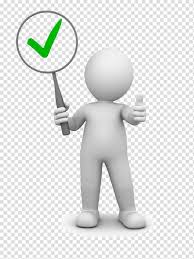 Vocabulary in Context
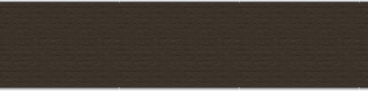 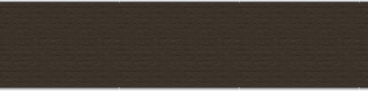 Using Context Clues to Improve Comprehension
2. Definition clues
With definition clues, the meaning of the word is explained in the sentence.

Helpful hints in the sentence to show the word meaning include: “which means”, “that is” or “in other words”, use of commas and dashes.
Examples of a definition clue
Police Officers interrogate witnesses, that is, they ask them questions and try to get honest answers.
Remember you have to look for clues before and after the new word and try to predict the meaning.
Definition clues continued
Ian received a scholarship at the end of his study, a grant or prize used to pay school fees.
Corona refers to the outermost part of the sun’s atmosphere.
Remember to look before and after the word for clues to find the meaning
Definition clues continued
Ian received a scholarship at the end of his study, a grant or prize used to pay school fees.
Let’s examine some definition clues
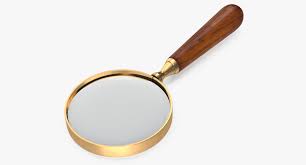 1. In Greek mythology, legend or folklore, Medusa was a monster with living snakes for her hair.

2. The plane’s bulkhead, that is the curtain separating the plane’s sections, was a thick, dark blue.

3. The Sports Day events are listed in chronological order, starting with the relay at the beginning and ending with the long jump.
4. The garage manager wanted a weekly inspection which meant a complete examination of all the equipment.

5. After the field trip, Harry was lethargic, that is he had no energy to do anything else.

6. The doctor’s writing was utterly illegible, so no one could read the 
    prescriptions he wrote.
Sedentary individuals, people who do not lead an active lifestyle, often have health problems.

Sally sauntered in the garden strolling leisurely among the roses and other flowers.

We expected to be famished after the game, but we were not hungry at all.

 Our friends are reliable, so we can depend on them to come for us.
Stay tuned for Lesson 3!
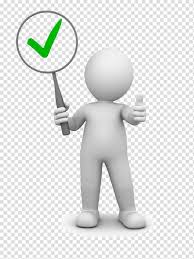 Vocabulary in Context
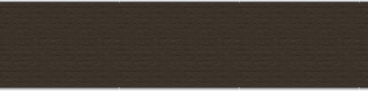 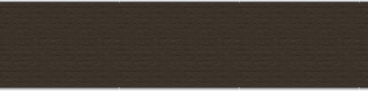 Using Context clues to Improve Comprehension
3. Context clues using examples
An example of the word is given following the sentence or within the sentence.

Helpful hints in the sentence include the following words: like, including, for example, for instance or such as
Context Clues using examples
One way to build your vocabulary is by studying homophones such as, weigh and way.
Homophones  are words which sound the same but are spelt differently and have different meanings.
Context clues using examples
Government’s  expenditures like public health care facilities and education come 
     from taxes.
	
Characteristics of your body, for example your eye and skin colour,
    are inherited from your parents.
Let’s examine some example clues
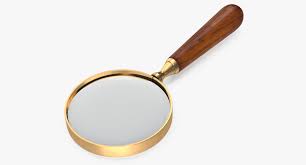 1. The décor, including the paintings, furniture and rugs make the house look beautiful.
2. New vehicles such as Toyota, Audi and BMW are very expensive.
3. Animals enjoy feeding on vegetation including grass, leaves, plants and shrubs.
4. During the wedding, beverages such as juice, tea and coffee were served.
5. The farmer planted many crops for instance peas, tomatoes and dasheen,     throughout his garden.
Stay tuned for Lesson 4!
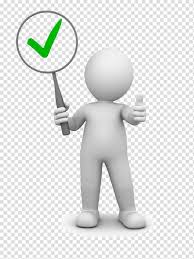 Vocabulary in Context
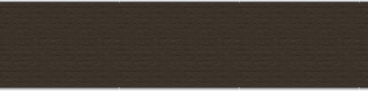 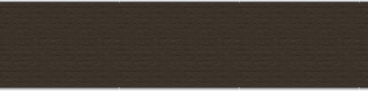 Using Context Clues to Improve Comprehension
4. Context clues using antonyms
The meaning of the word is clarified by giving the opposite meaning in the sentence.
    Helpful hints:	“although”, “however”, “but”,                            
    “instead of”, “on the other hand”, “yet” 
    or “in contrast”
Examples of clues with antonyms
The pupils of the eye contract in bright light, but they dilate when it grows darker.

The husband was a lively conversationalist, but his wife was an introverted lady.
Here are some more examples
Unlike my room, which was immaculate, my brother’s room was a mess.
I am a bit clumsy and awkward, but my best friend, Savi is lithe.
The feral dog would not let us play with him, unlike our friendly pet.
Hannah is quiet and well-behaved, but her brother is boisterous.
Instead of a grimace, she had a big smile on her face after the meeting.
Unlike my room, which was immaculate, my brother’s room was a mess.
Immaculate means clean, tidy and spotless- the opposite of mess

While exercising, I am a bit inflexible and stiff, but my best friend, Savi is lithe.
Lithe means flexible and active- the opposite of inflexible

The feral dog would not let us pet him, unlike our friendly pet.
Feral means wild and ferocious- the opposite of tame and friendly

Hannah is quiet and well-behaved, but her brother is boisterous.
Boisterous means lively, energetic and unruly- the opposite of well-behaved

Instead of a grimace, she had a big smile on her face after the meeting.
Grimace means to frown or scowl- the opposite of smiling
Stay tuned for Lesson 5!
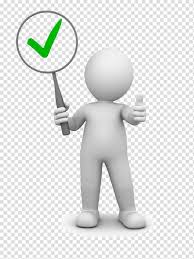 Vocabulary in Context
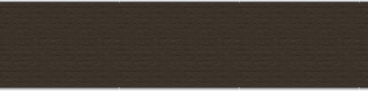 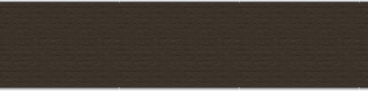 Using Context clues to Improve Comprehension
5. Context clues using synonyms
Synonyms are words with the same meaning.
Other words are used in the sentence which are similar in meaning to the unknown word. 


Example:
Mom sterilises or cleans my baby sister’s bottle twice daily.
Examples of synonym clues
There was a dispute over the game and this was not the first time the team had argued over it.


The journey was a tortuous one, it was winding and twisting through the mountains.
Let’s examine some synonym clues
Lets look at some more examples of context clues that are synonyms
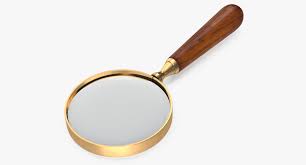 The food at the restaurant was so bland that my Dad described it as
    tasteless.

2. Mr. Harris is very affable; no other teacher is as friendly as him.

3. Paul is compassionate; so he always demonstrates his concern for others.

4. The burning heat from the intense rays of the sun scorched my skin.

5. When the power goes, we use a flashlight to light up the dark room.
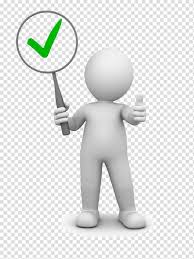 Look at the lines below and try to figure out the meaning of the word highlighted
A further problem affecting the water supply is pollution. This is caused by harmful chemicals and bacteria entering the water supply through the improper disposal of household and industrial waste.
In the extract, disposal means getting rid of waste in an unsuitable way.
Hints: pollution
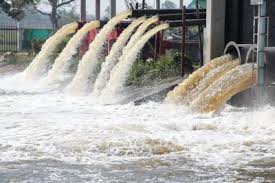 chemicals and bacteria entering the water supply...
improper
Tigers are hunted for many reasons. People have long valued the famous striped skins. Although trading tiger skins is now illegal in most parts of the world, tiger pelts are worth around $10,000 on the black-market.
Hints: long valued the famous striped skins
In this extract, the black-market refers to the illegal trade of valuable tiger skins
trading tiger skins is now illegal
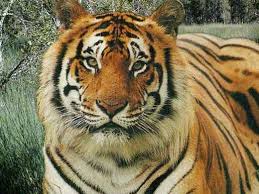 It was ocean blue, with chrome wheels and an elaborate drawing of a rocket ship on the underside. Each time he pressed his face against the glass of the skate shop, he felt himself fall into that picture, and his dreams of riding the longboard became mixed up with dreams of interstellar travel. He wasn't just going to the mall. He was going to Mars, to Alpha Centauri, to anywhere in the galaxy he felt like. He was going to conquer the stars. Or he would have, anyway, if his dad weren't such a cheapskate. There's something about fathers that makes it impossible for them to understand skateboards.
In the extract, the context clues show that the Dad did not want to purchase the skateboard for the boy in the story. He felt his father was stingy and unwilling to spend his money.
Hints: He was going to conquer the stars.
Or he would have, anyway,
There's something about fathers that makes it impossible for them to understand skateboards.
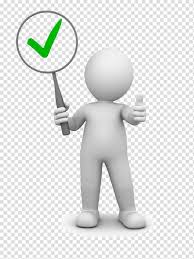 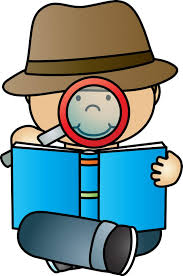 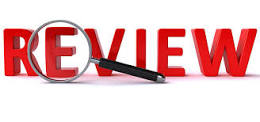 Read the sentence with the unfamiliar word carefully.
Search for signal words, whether it is a definition, a synonym, an antonym, an example, an inference or the mood of the writer.
If the meaning cannot be found in the same sentence with the unfamiliar word, read the sentence before or the one after.
Happy sleuthing!
Thank you 